Case study                                                                          American Insurance Association
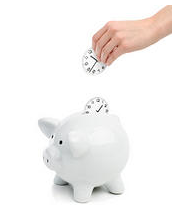 American Insurance Association saves time on Active Directory tasks with `ADManager Plus’
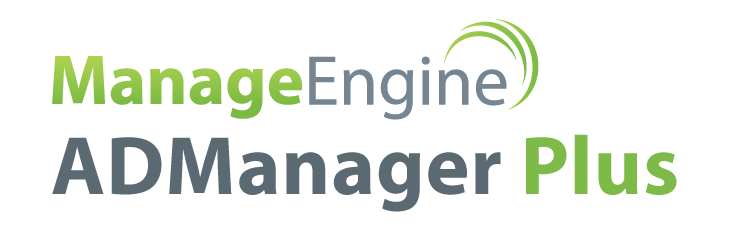 Case study                                                                           American Insurance Association
Customer for case study
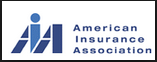 American Insurance Association (AIA) is a leading property-casualty insurance trade organization
Writes more than $117 billion in premiums each year
 AIA member companies offer all types of insurance-(property–casualty insurance, commercial property and liability coverage for small businesses, workers' compensation, homeowners' insurance, product liability insurance etc.)
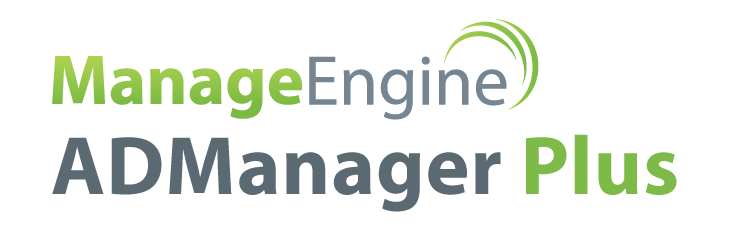 Case study                                                                           American Insurance Association
Challenges faced by IT of AIA..
Time consuming AD tasks hit productivity hard
Lack of in-house resources to manage AD
Complexity of Active Directory implied AD management required technical expertise 








In spite of these the IT had to cope with timely, secure and efficient management of Active Directory.
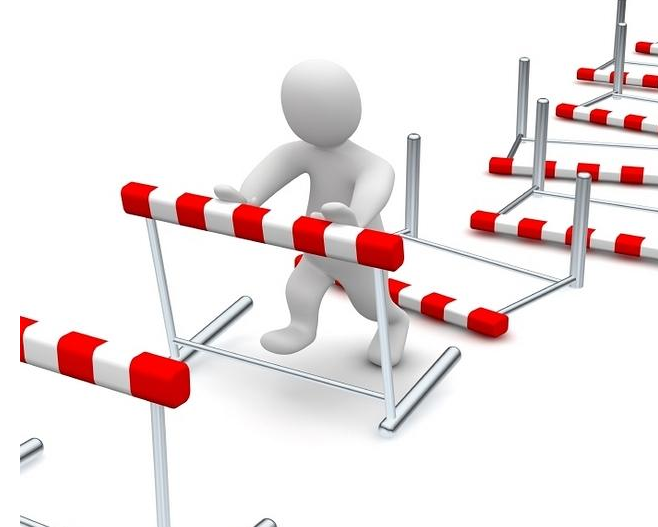 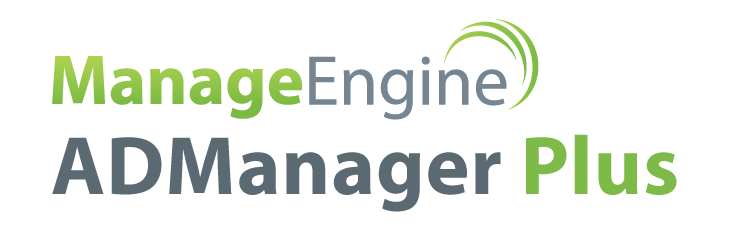 Case study                                                                           American Insurance Association
Why ADManager Plus??
Saved time – it  automated crucial AD routines
Outstanding reporting abilities – a report for every need
Simple to setup - a quick installation in just a few clicks
Incredible 24/7 technical support – during and after the trial
Intuitive product - required  minimal learning curve 
Best of all it is a one stop shop for all AD management needs
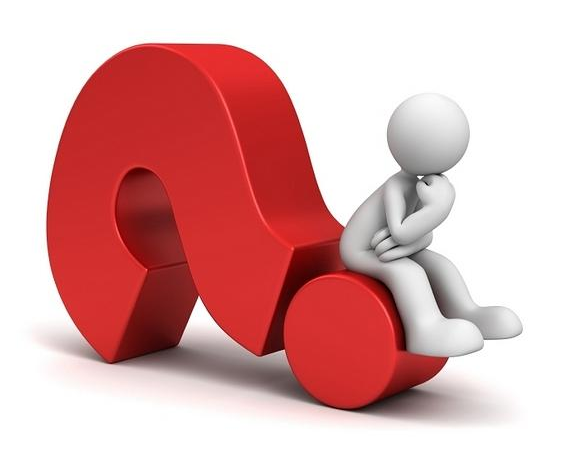 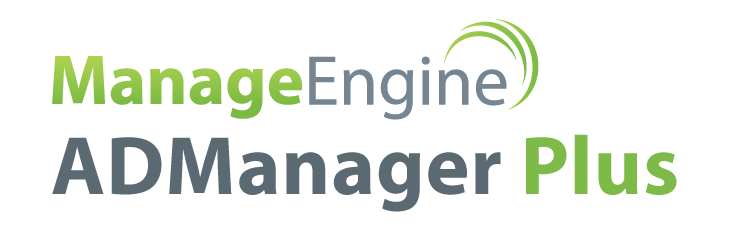 Case study                                                                          American Insurance Association
“AD manager is a time-saver application that provides a variety of informative and well formatted reports.”

- Philippe Moisa
Director, Information Systems
American Insurance Association
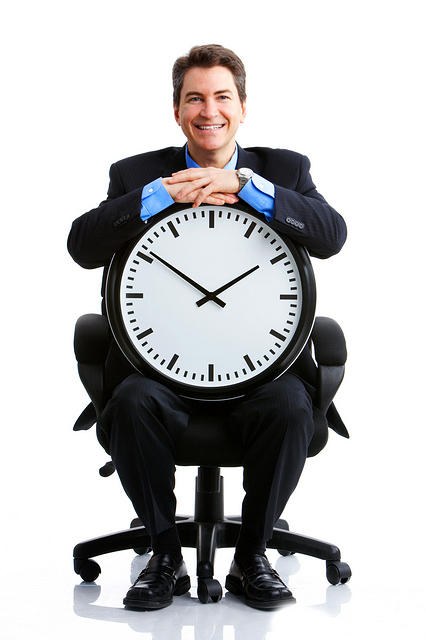 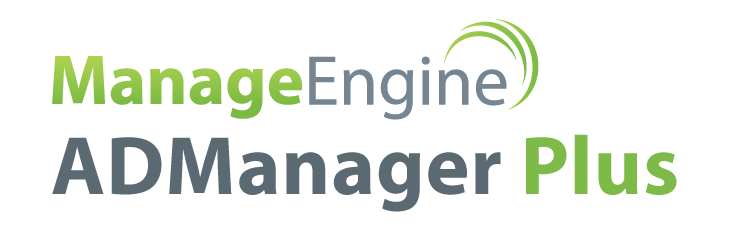 Case study                                                                         American Insurance Association
ADManager Plus highlights..
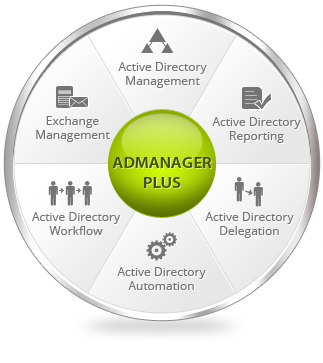 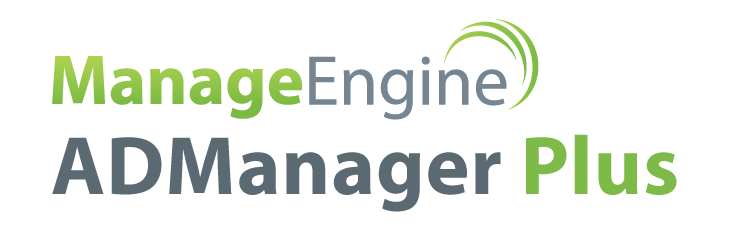 Case study                                                                          American Insurance Association
More Information:
www.admanagerplus.com

Download Free Trial:
www.manageengine.com/products/ad-manager/download.html

For any further help:
E-mail support@admanagerplus.com
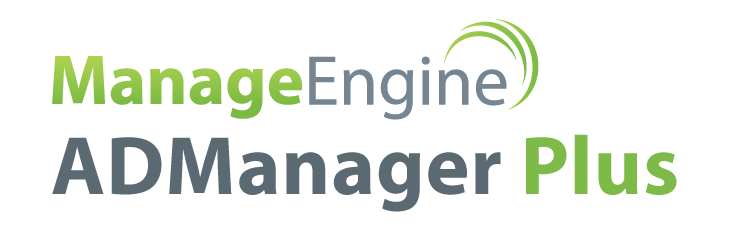